IEEE Sections Congress 2014
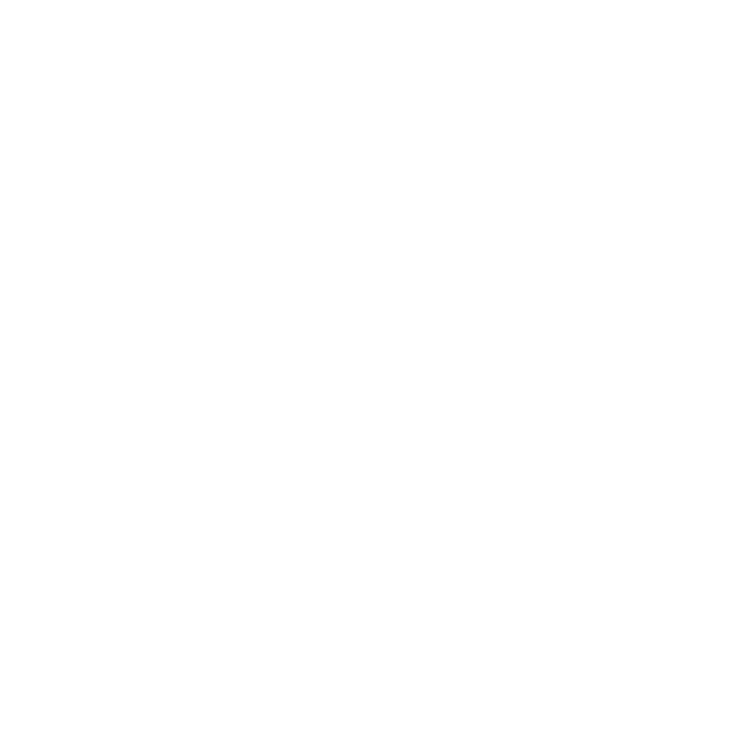 Region Coordinators Update:
JANUARY 2014
1
1/31/2014
Overview
SC14 Recommendations Process/Timeline – slide 3-4 (**updated information)
SC14 Logistics – slides 5-9 (**updated information)
SC14 Tentative Program Schedule – slide 10 
SC14 Track Titles, Track Chairs – slide 11
SC14 Key Milestones – slide 12
Supporting information – slides 13-17
SC14 Committee; SC14 Region Coordinators – slides 13-14 
Sections Congress is… – slide 15
SC Goals and Objectives – slide 16
Theme and Program Creative Design – slide 17
SC11 Recommendations Update – slides 18-23
SC14 Staff Contact Information – slide 24
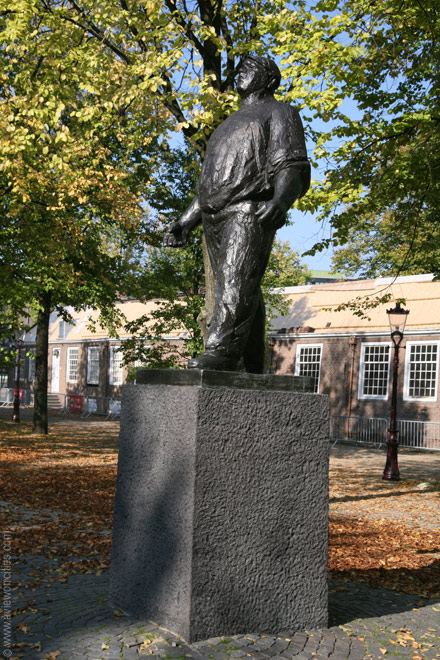 2
1/31/2014
SC14 Recommendations Process
13 December 2013 - Call to Regions 
16 May 2014 – Each region finalizes and submits its prioritized recommendations  
Objective of four recommendations
 Encourage consideration of long term vision of IEEE and alignment with MGA five year strategies.
Recommendations in the MGA span of control will have greater probability of implementation.  Those that are outside of the MGA domain will be evaluated by the impacted Organizational Unit. 
MGA Operations Committee and SC14 Program Committee takes ownership of the recommendations to review and modify if necessary. Remove duplicates, ensure clarity.
7 July 2014 - All remaining recommendations distributed with back up information to SC14 attendees to begin assessment.
Delegate voting can be completed anytime during the Congress up to Sunday noon using mobile app and web.
Social media strategy to allow for discussion of recommendation items prior to, during and after Congress
24 August 2014 - Top 5 recommendations presented at Closing Ceremony
3
1/31/2014
Recommendations Process Timeline
4
1/31/2014
Logistics (** updated information)
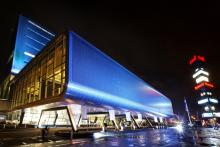 5
1/31/2014
Logistics (** updated information)
6
1/31/2014
Logistics (** updated information)
7
1/31/2014
Logistics (** updated information)
8
1/31/2014
Hotel Logistics**All sleeping room rates EXCLUDE 5,5% city tax, 6% VAT and Breakfast **All sleeping room rates INCLUDE Internet access
9
1/31/2014
Tentative Program Schedule**Subject to Change
10
1/31/2014
Sections Congress 2014 – Tentative Program Track Titles, Sessions Subject to Change
Program track titles/chairs:
Be Globally Authentic and Locally Valuable
Track Chair: Elya Joffe, R8
Enhancing Member Satisfaction
Track Chair: Tania Quiel, R9
Improving the Volunteer Experience
Track Chair: Sanjib Panda, R10
In addition to the general and breakout sessions, the following will be incorporated into the Congress:
 Ignite sessions
 Learning labs
 Meet ups
Birds of a Feather
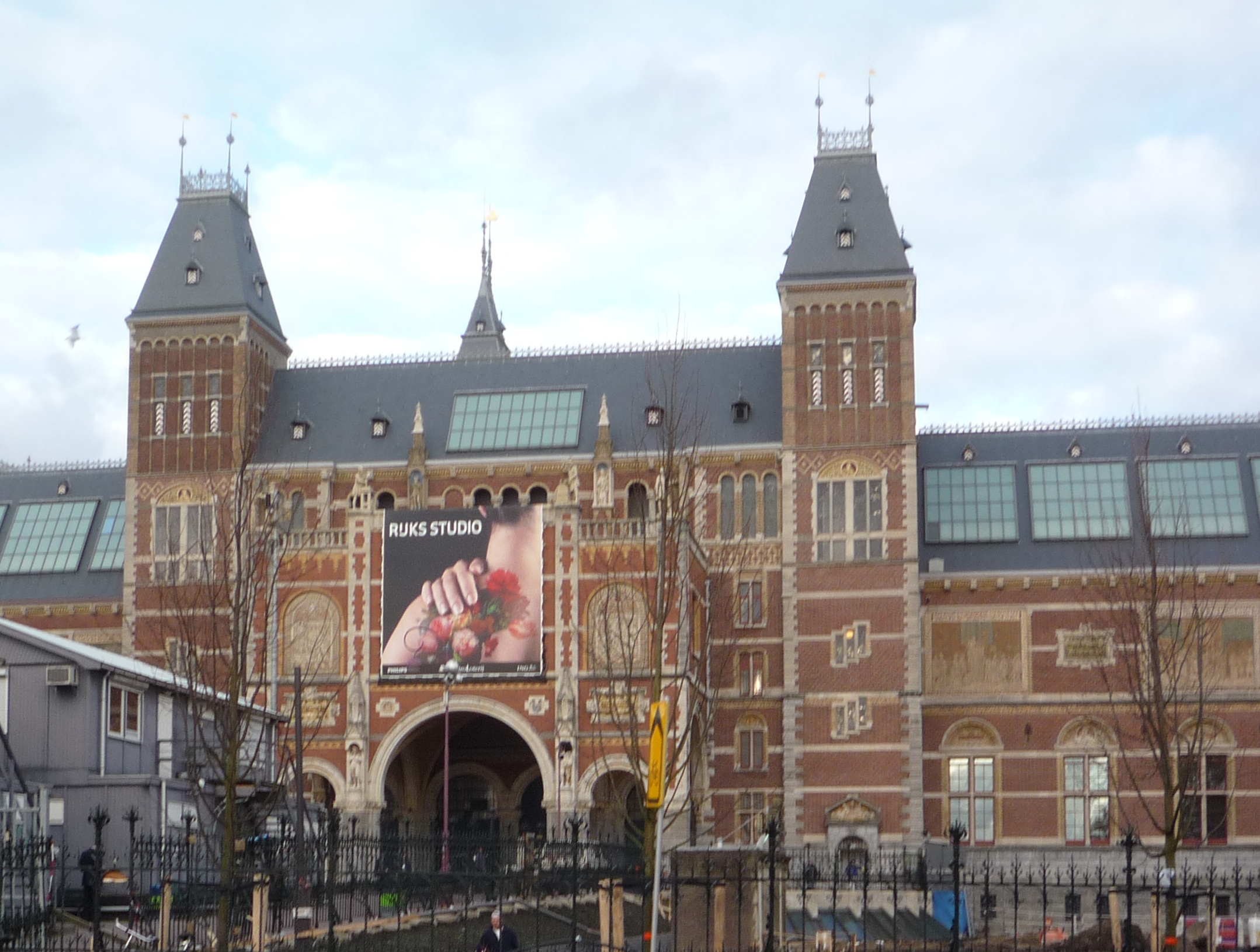 11
1/31/2014
SC14 Select Key Milestones
1st Half 2013
Finalize theme and creative design - completed
Finalize Program tracks and workshop choices- completed
Final budget / registration rates available- completed
2nd Half 2013
Finalize plans for OU participation in SC14 - completed
Recommendation process plans completed- completed
Speakers identified- completed
1st Half 2014
Registration live in February
Mobile app launched
Local activity plans completed - completed
2nd Half 2014
SC14 held in August





Registration rates communicated
12
1/31/2014
MGA Sections Congress 2014 Committee Members
Magdalena Salazar Palma (R8), Chair
Tom Coughlin (R6), Past Chair
Murty Polavarapu (R2), Program Committee Chair
Wilhelm Van Etten (R8), Local Organizing Committee Chair
Cor Claeys (R8), Fundraising Committee Chair
Martin Bastiaans (R8), 2013-2014 Region 8 Director
Ralph Ford (R2), 2013 VP-MGA
13
1/31/2014
SC14 Regional Coordinators
14
1/31/2014
IEEE Sections Congress is…
The opportunity for IEEE volunteers from around the world to participate in a truly unique event. The congress provides the attendees to increase their leadership skills and to gain a working knowledge of IEEE. 
It is also a venue to express concerns and opinions through the recommendations process. The recommendations, that the Section Delegates vote on, are then used by the IEEE Board of Directors to guide IEEE into the future.
15
1/31/2014
Sections Congress 2014Goals and Objectives
Increase member engagement and Section vitality
Provide training to 
Develop leadership skills 
Enable and nurture volunteering efforts 
Share best practices 
Learn about available programs
Provide for networking opportunities at grass-roots level
16
1/31/2014
SC14 – Theme and Creative Design
Inspiring Our Leaders of Tomorrow
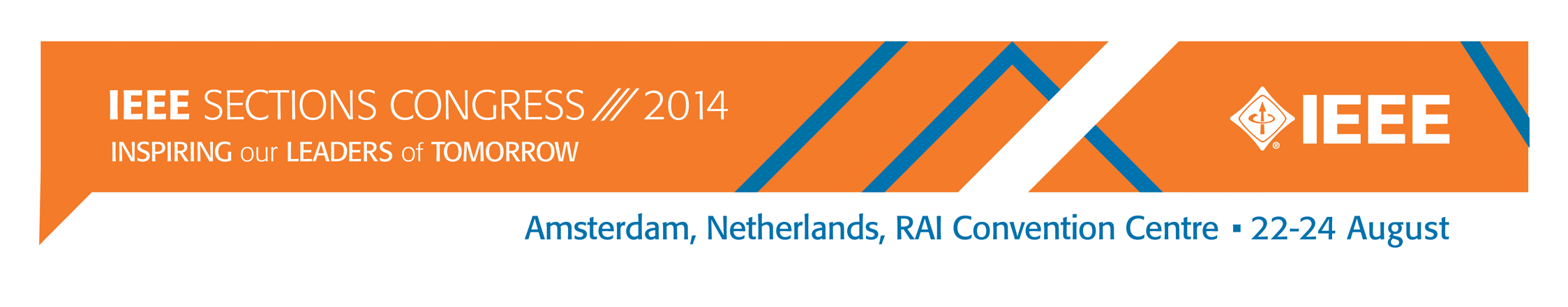 17
1/31/2014
Sections Congress 2011 Recommendations Update
The Primary Section Delegates voted on the IEEE Sections Congress 2011 Recommendations during the Closing Ceremony on Monday, 22 August. 
The following slides include the top 5 recommendations and the current status as of June 2013.
The next update to the 2011 recommendations will be provided in February 2014.
18
1/31/2014
Sections Congress 2011 Recommendations Update1. Pre-University Long Term StrategyAssigned to IEEE Educational Activities Board
IEEE to develop a long-term strategy to increase the number of next generation youth pursuing science and engineering careers. 
Business plan for initiatives in development
Long-term strategy is expected to be developed by year end 2013. Will be reported to IEEE Board of Directors, Educational Activities Board, and Member and Geographic Activities Board
19
1/31/2014
Sections Congress 2011 Recommendations Update2. Global Fidelity ProgramAssigned to MGA Member Engagement and Life Cycle Committee (MELCC)
As members maintain their IEEE membership over the years, IEEE must reward them for their loyalty. Rewards ought to be tangible and useful and can be done simply and inexpensively. Create Global Fidelity Programs including: (a) Continue membership Recognition 5-10-15-20 years of membership; (b) Bonus for specific Benefits (e.g., reduced fee, IEEE merchandise, etc). 
Motion passed at February 2013 MGA Board meeting to test a pilot of a loyalty program for 2015 Membership Year to renewing members in years 2, 5, 10, and 20. 
Final decision to be made at the June or November MGAB meeting after full understanding of budget considerations
MGA MELCC will provide MGA Board, at its Nov 2013 meeting:
Refined financial projections in order to give final go ahead for the pilot for 2015 Membership Year (August 2014)
Costs of reward fulfillment
Costs of implementation
20
1/31/2014
Sections Congress 2011 Recommendations Update3. Bundled Society MembershipAssigned to MGA and TAB
IEEE membership (including e-Membership) should include a Society membership as part of the basic membership fee. 
At the end of 2011 due to financial risks being unknown, a direct plan to include a bundled society with IEEE membership for the 2013 membership year was not moved forward 
A joint MGA/TA ad hoc was formed to determine how to move this effort forward. 
The committee decided to run a test of bundled membership for a random sample of members for the 2013 and 2014 membership years. The test is underway.
The expected completion of the test is Q1 of 2014. (Note: In order to test both the take rates of a bundled society, as well as the retention rates of those members who take the society, the test will extend over the 2013 and 2014 membership years.)
If the test proves that bundled membership will increase retention, and the financial risk is acceptable, the likely timeframe for a go-forward decision would be June or November 2014.
21
1/31/2014
Sections Congress 2011 Recommendations Update4. Student GrantsAssigned to MGA Finance
Increased support to students in technical activities with grants to attend conferences and organization of technical competitions. 
A discovery process uncovered a wide array of existing grants for this throughout IEEE. 
However, finding these programs was extremely difficult as they were in many different locations throughout IEEE. This is not a good experience for our members. 
A centralized location (likely a website) will be developed that will allow students to quickly link to all of the existing opportunities for grants to attend conferences and organize competitions. 
An inventory, links and the Students portal page are being created and designed for November ‘13.
22
1/31/2014
Sections Congress 2011 Recommendations Update5. Pre-University PeriodicalAssigned to Educational Activities Board (EAB)
To encourage interest in pre-university students in engineering careers, IEEE to publish a subscription periodical (paper or electronic) targeted to high school students that highlights engineering activities of interest to those students. The periodical should also have articles promoting the benefits of an engineering career and what the students can do in college to get involved with IEEE.
In response to this, the EA created IEEE Spark (http://spark.ieee.org/), a monthly online publication referred to in Recommendation #4. 
EA provided the operational support of this publication for the three issues that were published in 2012-January, April and July
EA submitted subsequent proposals to the IEEE New Initiatives Committee to request additional funding to be included in its budget. 
All of these requests have been denied, thus EA is not able to continue to support this project.
23
1/31/2014
Additional information
The full list of SC2011 recommendations can be found at:
http://www.ieee.org/societies_communities/geo_activities/sections_congress/2011/sc2011_recommendations.html

Information on past Sections Congresses can be found at:
www.ieee.org/sc
QUESTIONS? 
Please contact the SC2014 team at: 
sc-coordinator@ieee.org
24
1/31/2014